KS4 – Chemistry of the atmosphere
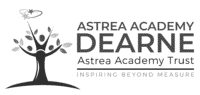 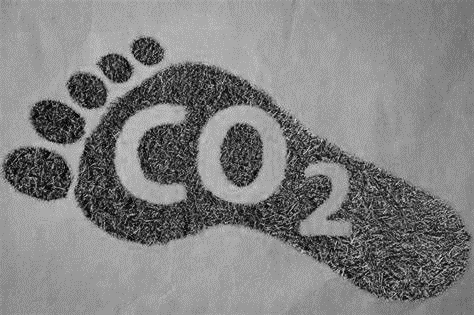 BIG PICTURE
1
PROUD
Punctuation and grammar
Ruler and pencil for diagrams
Outstanding effort every lesson
Underline date and title
Dates and titles every lesson
PROUD FRIDAY
Any piece of work you complete, which meets our PROUD expectations can be taken to the PROUD station during Friday lunchtime. Show your work to a member of SLT and receive a sweet treat!
2
Subtopic 1:  The composition and evolution of the Earth’s atmosphere
Learning Objective
We are learning how the Earth’s early atmosphere evolved to produce the proportions of different gases in our atmosphere today
Why are we learning about this?
This sub-topic helps us understand why our atmosphere has changed over the last 5 billon years
4
3
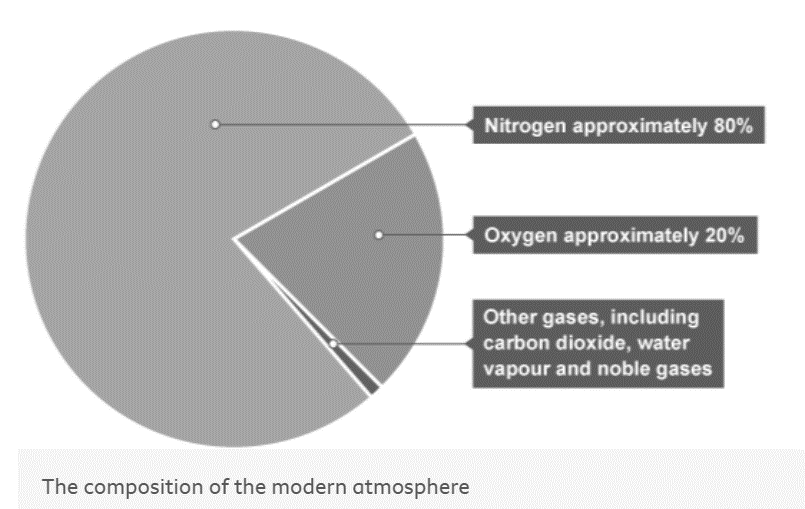 5
6
7
It condensed to form the oceans
Rehearsal questions -  History of our atmosphere
1. Name the most abundant gas in the Earth’s atmosphere
………………………………………………………………………………………………………………………………………………………………
………………………………………………………………………………………………………………………………………………………….…
2. Which gas was thought to be a major part of the early atmosphere?
…………………………………………………………………………………………………………………………………………………………………
3. Which planets are thought to have an atmosphere most similar to what scientists thought the Earth's early atmosphere was like? .………………………………………………………………………………………………………………………………………………………………
4. In the modern day atmosphere, what is the approximate percentage of nitrogen?
…………………………………………………………………………………………………………………………………………………………………
5. The early atmosphere contained a lot more water vapour than the modern atmosphere does. Where did it go? …………………………………………………………………………………………………………………………………………………………………
…………………………………………………………………………………………………………………………………………………………………
6. What biochemical process absorbs carbon dioxide from the atmosphere and replaces it with oxygen? ………………………………………………………………………………………………………………………………………………………...........
7. Write the word equation for photosynthesis?
…………………………………………………………………………………………………………………………………………………………………
8. Which physical process removed carbon dioxide from the atmosphere?
………………………………………………………………………………………………………………………………………...........................
……………………………………………………………………………………………………………………………………………………………….
9. Why did nitrogen build up in the atmosphere?
............................................................................................................................................................................................................................................................................................................................................
10. State the gases and percentages in today’s atmosphere 
…………………………………………………………………………………………………………………………………………………………………………………………………………………………………………………………………………………………………………………………………..
11. State the gases in Earth’s earths atmosphere
…………………………………………………………………………………………………………………………………………………………………………………………………………………………………………………………………………………………………………………………………..
It condensed to form the oceans
Rehearsal questions -  History of our atmosphere
13. Venus and Mars are in what way similar to Earth?
………………………………………………………………………………………………………………………………………………………………
………………………………………………………………………………………………………………………………………………………….…
14. How were Earth’s oceans formed?
…………………………………………………………………………………………………………………………………………………………………
15. What produced methane & ammonia in Earth’s early atmosphere? .………………………………………………………………………………………………………………………………………………………………
16. Photosynthesis reduced what gas & increased what gas?
…………………………………………………………………………………………………………………………………………………………………
17. The formation of limestone & fossil fuels reduced what gas from the atmosphere? …………………………………………………………………………………………………………………………………………………………………
18. Which gas remains in our atmosphere in a similar level to that 4.5 billion years ago? ………………………………………………………………………………………………………………………………………………………...........
19. Which gas now present in our atmosphere was not present in the Earth’s early atmosphere?
…………………………………………………………………………………………………………………………………………………………………
20. Write the balanced symbol equation for photosynthesis?
………………………………………………………………………………………………………………………………………...........................
……………………………………………………………………………………………………………………………………………………………….
Contrasting concepts – Evolution of the atmosphere
I DO 1. What are the differences between Earth’s early atmosphere & that of today?
………………………………………………………………………………………………………………………………………………………………………………………………………………………………………………………………………………………………………………………………………………………………………………………………………………………………………………………
WE DO 2. What are the similarities between Earth’s early atmosphere & that of today?
………………………………………………………………………………………………………………………………………………………………………………………………………………………………………………………………………………………………………………………………………………………………………………………………………………………………………………………
YOU DO  3. Suggest how photosynthesis affected the early atmosphere & compare that to todays atmosphere.
………………………………………………………………………………………………………………………………………………………………………………………………………………………………………………………………………………………………………………………………………………………………………………………………………………………………………………………
4. Compare  the formation of coal to that of oil & natural gas
……………………………………………………………………………………………………………………………………………………………………………………………………………………………………………………………………………………………………………………………………………………………………………………………………………………………………………………………………………………………………………………………………………………………………………………………………………………………………………………………………………………………………………………………………………………………
5. Compare the formation of oxygen in the atmosphere to the reduction in carbon dioxide?
………………………………………………………………………………………………………………………………………………………………………………………………………………………………………………………………………………………………………………………………………………………………………………………………………………………………………………………
6. What are the differences between the formation and the burning of fossil fuels ?
………………………………………………………………………………………………………………………………………………………………………………………………………………………………………………………………………………………………………………………………………………………………………………………………………………………………………………………
10
If it didn’t – Evolution of the Atmosphere.
How would the Earth’s atmosphere today be affected if …
I DO
1. There originally wasn’t volcanoes?
………………………………………………………………………………………………………………………………………………………………………………………………………………………………………………………………………………………………….. ……………………………………………………………………………………………………………………………………………… 
WE DO
2. There wasn’t plants?
……………………………………………………………………………………………………………………………………………………………………………………………………………………………………………………………………………………………………………………………………………………………………………………………………………………………………………………
YOU DO
3. The Earth hadn’t cooled?
………………………………………………………………………………………………………………………………………………………………………………………………………………………………………………………………………………………………………………………………………………………………………………………………………………………………………………………
4.There wasn’t oceans?
………………………………………………………………………………………………………………………………………………………………………………………………………………………………………………………………………………………………………………………………………………………………………………………………………………………………………………………
5. There wasn’t carbon dioxide in the early atmosphere ………………………………………………………………………………………………………………………………………………………………………………………………………………………………………………………………………………………………………………………………………………………………………………………………………………………………………………………
11
Spacing – carbon cycle
The lesson has examined how our atmosphere has changed. The carbon cycle also changes gases in our atmosphere and  has been taught in the Biology Ecology topic.
Carbon enters the atmosphere as carbon dioxide from what 2 processes?.
……………………………………………………………………………………………………………………………………………………………………………………………………………………………………………………………………………………………………
2. What gas is absorbed by producers to make glucose in photosynthesis
…………………………………………………………………………………………………………………………………………………3. Animals feed on plants passing the carbon compounds along the food chain. Most of the carbon they consume is exhaled by what process?
…………………………………………………………………………………………………………………………………………………
4. Whan animals and plants eventually die, what is the general name of the organisms that break down dead organisms? 
………………………………………………………………………………………………………………………………………………..
5. Describe the gas & the process by which these organism contribute to the carbon cycle. 
……………………………………………………………………………………………………………………………………………………………………………………………………………………………………………………………………………………………………
6. In some conditions without the presence of oxygen, decomposition may not occur. Suggest what may happen to the carbon locked in the dead organism? 
………………………………………………………………………………………………………………………………………………………………………………………………………………………………………………………………………………………………….
7. Describe with a chemical equation how carbon dioxide is removed from the atmosphere? 
……………………………………………………………………………………………………………………………………………………………………………………………………………………………………………………………………………………………………
8 . Describe with a chemical equation how carbon dioxide is added to the atmosphere by human activity? 
……………………………………………………………………………………………………………………………………………………………………………………………………………………………………………………………………………………………………
12
Q1.Greenhouse gases affect the temperature of the Earth.
(a)     Which gas is a greenhouse gas?
  	Circle one word	 
 	•	Argon	 
 	•	Methane	 
 	•	Nitrogen	 
 	•	Oxygen	 							(1)
(b)     An increase in global temperature will cause climate change. What is one possible effect of climate change?
 
 	Circle one word	 
 	Deforestation	 
 	Global dimming	 
 	Sea levels rising	 
 	Volcanic activity								(1)

The amount of carbon dioxide in the Earth’s atmosphere has changed since the Earth was formed.  The amount of carbon dioxide continues to change because of human activities.
(c)     Cement is produced when a mixture of calcium carbonate and clay is heated in a rotary kiln. The fuel mixture is a hydrocarbon and air.
Hydrocarbons react with oxygen to produce carbon dioxide.
Calcium carbonate decomposes to produce carbon dioxide.
Complete each chemical equation by writing the formula of the other product.
(2)

(ii)     Hydrocarbons and calcium carbonate contain locked up carbon dioxide.
What is locked up carbon dioxide?
………………………………………………………………………………………………………………………………………… (1)
13
d)     Graph 1 shows how the percentage of carbon dioxide in the atmosphere changed in the last 4500 million years.
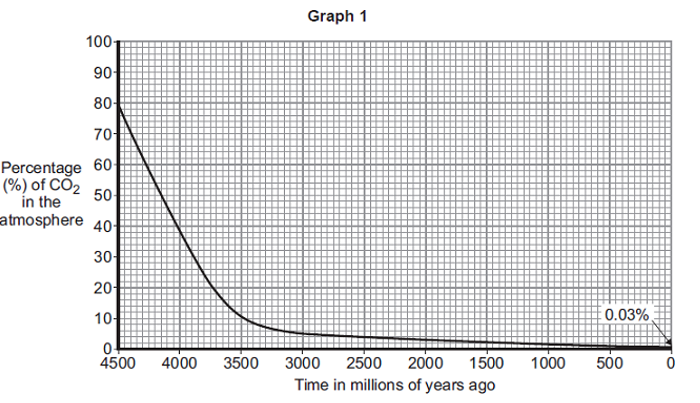 Use information from Graph 1 to answer these questions.
(i)      Describe how the percentage of carbon dioxide has changed in the last 4500 million years.
……………………………………………………………………………………………………………………………………………………………………………………………………………………………………………………………………………………………………………………………………………………………………………………………………………(2)
(ii)     Give two reasons why the percentage of carbon dioxide has changed.
……………………………………………………………………………………………………………………………………………………………………………………………………………………………………………………………………………………………………………………………………………………………………………………………………………(2)
14
Q2. This question is about life, the Earth and its atmosphere.
(a)     There are many theories about how life was formed on Earth.
Suggest one reason why there are many theories.
…………………………………………………………………………………………………………………………………………………………………………………………………………………………………………………………………………………(1)
(b)     In this question you will be assessed on using good English, organising information clearly and using specialist terms where appropriate.
This Earth and its atmosphere today are not like the early Earth and its atmosphere
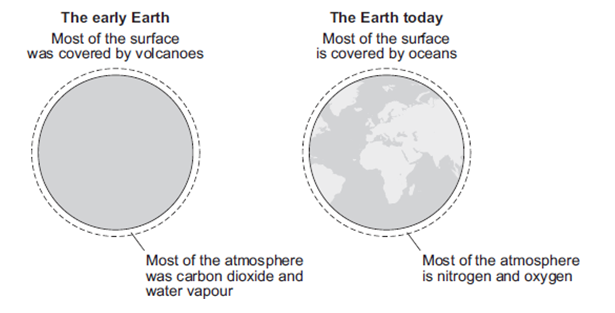 Describe and explain how the surface of the early Earth and its atmosphere have changed to form the surface of the Earth and its atmosphere today
………………………………………………………………………………………………………………………………………………………………………………………………………………………………………………………………………………………………………………………………………………………………………………………………………………………………………………………………………………………………………………………………………………………………………………………………………………………………………………………………………………………………………………………………………………………………………………………………………………………………………………………………………………………………………………………………………………………………(6)
15
Q3.          The Earth has a layered structure and is surrounded by an atmosphere.










Scientists believe that the Earth’s atmosphere was formed by volcanoes releasing gases.
This early atmosphere was about 95 % carbon dioxide.
The composition of the Earth’s atmosphere is always changing.
(i)      The Earth’s atmosphere today contains about 0.035 % carbon dioxide.
What happened to most of the carbon dioxide that was in the Earth’s early atmosphere?
……………………………………………………………………………………………………………………………………………………………………………………………………………………………………………………………………………………….. ………………………………………………………………………………………………………………………..………………(2)
(ii)     About 60 million years ago a large meteorite hit the Earth.
This meteorite heated limestone in the Earth’s crust causing the release of large amounts of carbon dioxide. Explain how carbon dioxide is released from limestone.
……………………………………………………………………………………………………………………………………………………………………………………………………………………………………………………………………………………….. ………………………………………………………………………………………………………………………..………………(2)
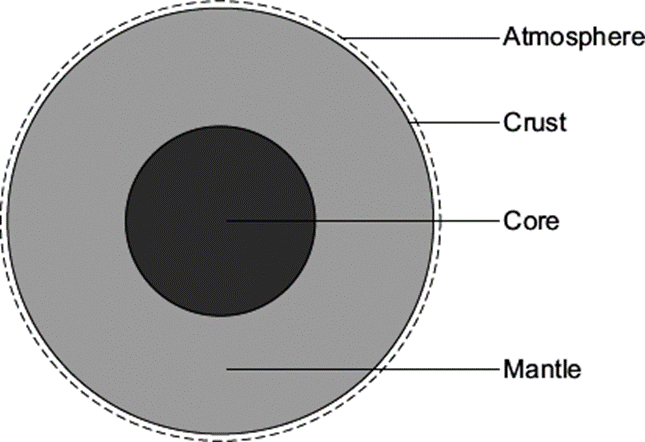 16
Q4.   	For 200 million years the proportions of the different gases in the atmosphere have been much the same as today. Over the past 150 years the amount of carbon dioxide in the atmosphere has increased from 0.03% to 0.04%.
(a)     Describe how carbon dioxide is released into the atmosphere:
by human and industrial activity;
………………………………………………………………………………………………………………………………………………………………………………………………………………………………………………………………………… ………………………………………………………………………………………………………………………………(2)
from carbonate rocks by geological activity.
………………………………………………………………………………………………………………………………………………………………………………………………………………………………………………………………………… ………………………………………………………………………………………………………………………………(2)
Explain how the seas and oceans can decrease the amount of carbon dioxide in the atmosphere.
…………………………………………………………………………………………………………………………………… ………………………………………………………………………………………………………………………………………………………………………………………………………………………………………………………………………… …………………………………………………………………………………………………………………………………… ………………………………………………………………………………………………………………………………(3)
(i)      Give one reason why the amount of carbon dioxide in the atmosphere is increasing gradually.
………………………………………………………………………………………………………………………………(1)
       (ii)     Give one effect that increasing levels of carbon dioxide in the atmosphere may have on the environment.
………………………………………………………………………………………………………………………………(1)
17
Subtopic 2:  Greenhouse Gases & Climate Change
Learning Objective
  We are learning how human activities contribute towards an increase in greenhouse gases and global climate change
Why are we learning about this?
This sub-topic helps us understand why it is important to consider how human activities affect our atmosphere and may result in global climate changes.
18
3
I wasn’t there but I still care!
Using the Chemistry AQA Text book from pages 194 -197 and the glossary on pages 271 -274 to help you answer the following;
Name 5 gases (and their chemical formula) that scientists think were found in Earths early atmosphere ……………………………………………………………………………………………………………………………………………………………………………………………………………………………………………………………………………………………………………………
State how the Earth’s early atmosphere was formed during the first billion years of existence ………………………………………………………………………………………………………………………………………………………… …………………………………………………………………………………………………………………………………………………………………………………………………………………………………………………………………………………………………………………… …………………………………………………………………………………………………………………………………………………………
What are the gases and percentage proportions in our atmosphere today? ……………………………………………………………………………………………………………………………………………………………………………………………………………………………………………………………………………………………………………………
Explain the origins of nitrogen gas and suggest why its percentage is still high in our atmosphere ……………………………………………………………………………………………………………………………………………………………………………………………………………………………………………………………………………………………………………………
Explain how the levels of carbon dioxide have fallen over the last 5 billion years
…………………………………………………………………………………………………………………………………………………………………………………………………………………………………………………………………………………………………………………… …………………………………………………………………………………………………………………………………………………………
Explain with a chemical equation why oxygen levels have increased in our atmosphere
…………………………………………………………………………………………………………………………………………………………………………………………………………………………………………………………………………………………………………………… ……………………………………………………………………………………………………………………………………………………………………………………………………………………………………………………………………………………………………………………
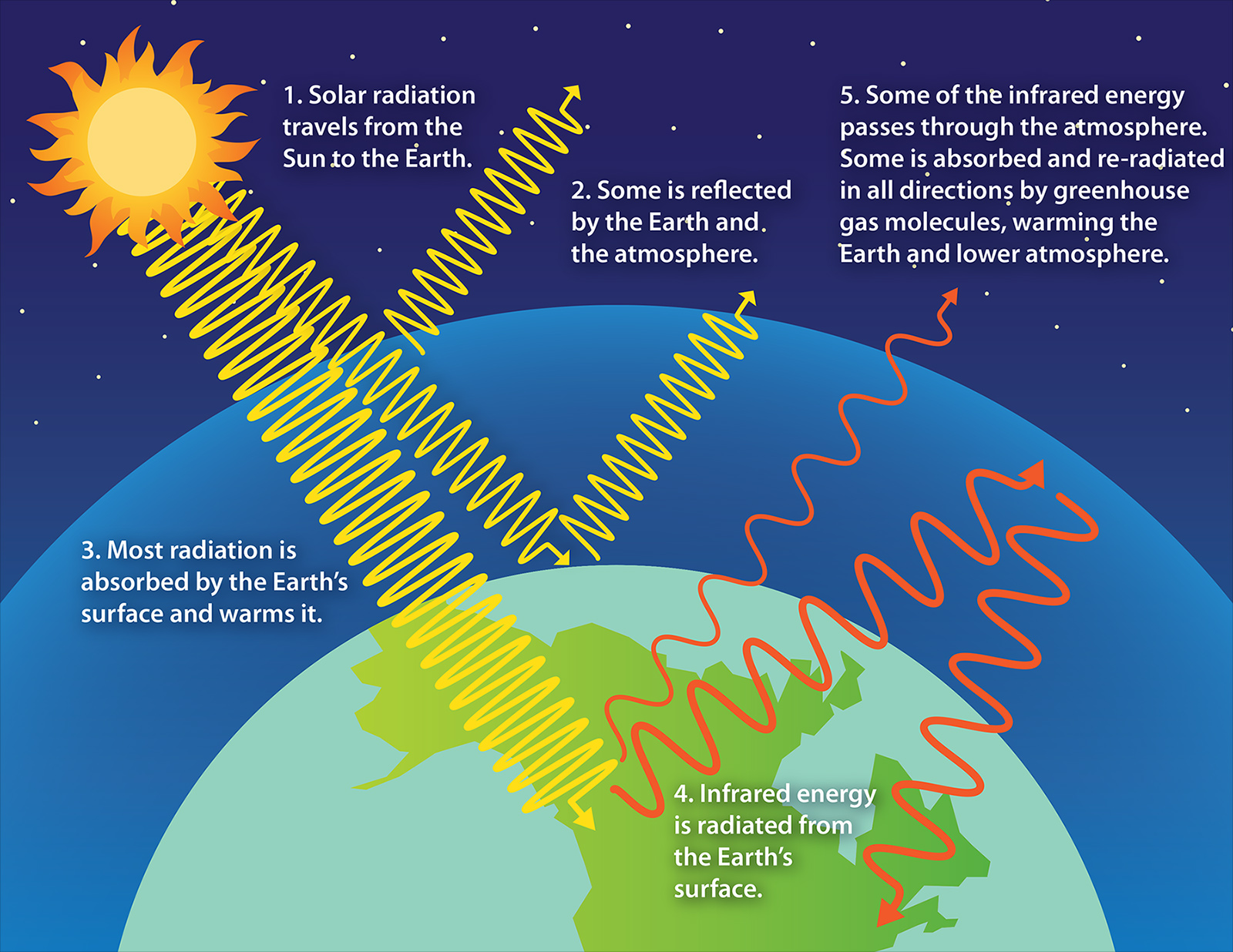 20
21
22
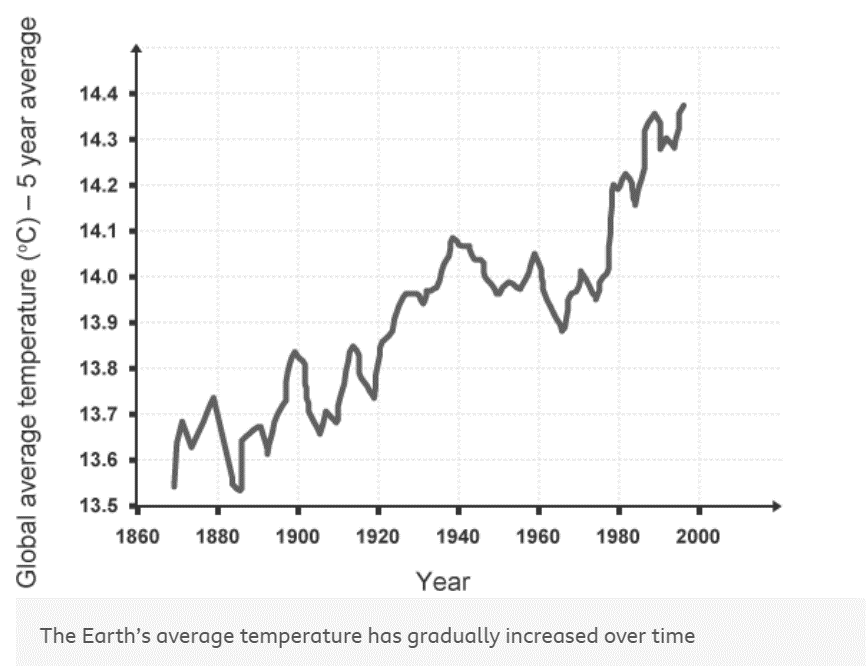 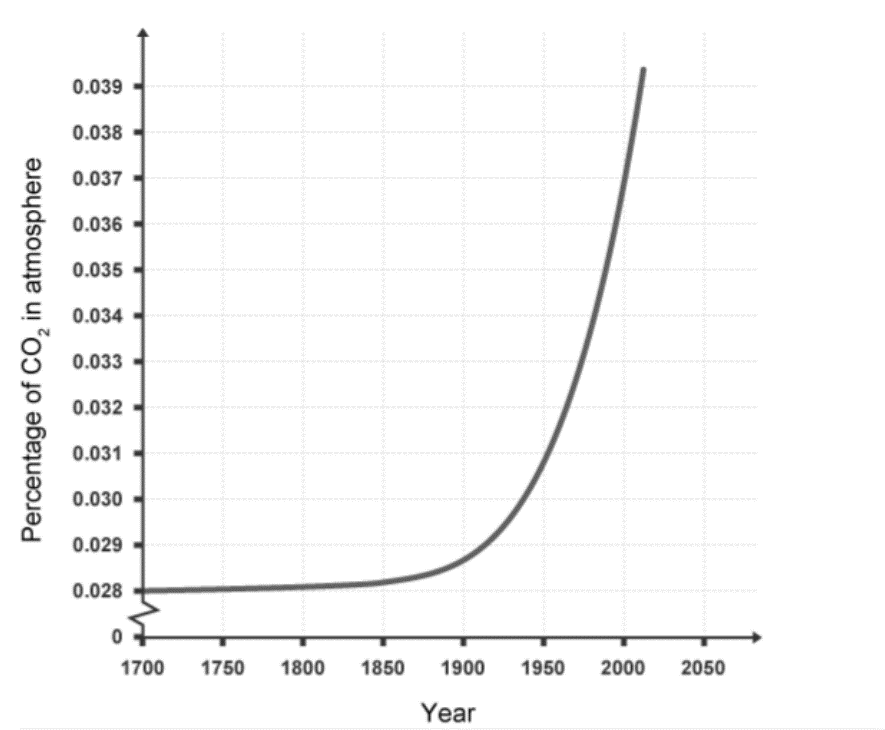 23
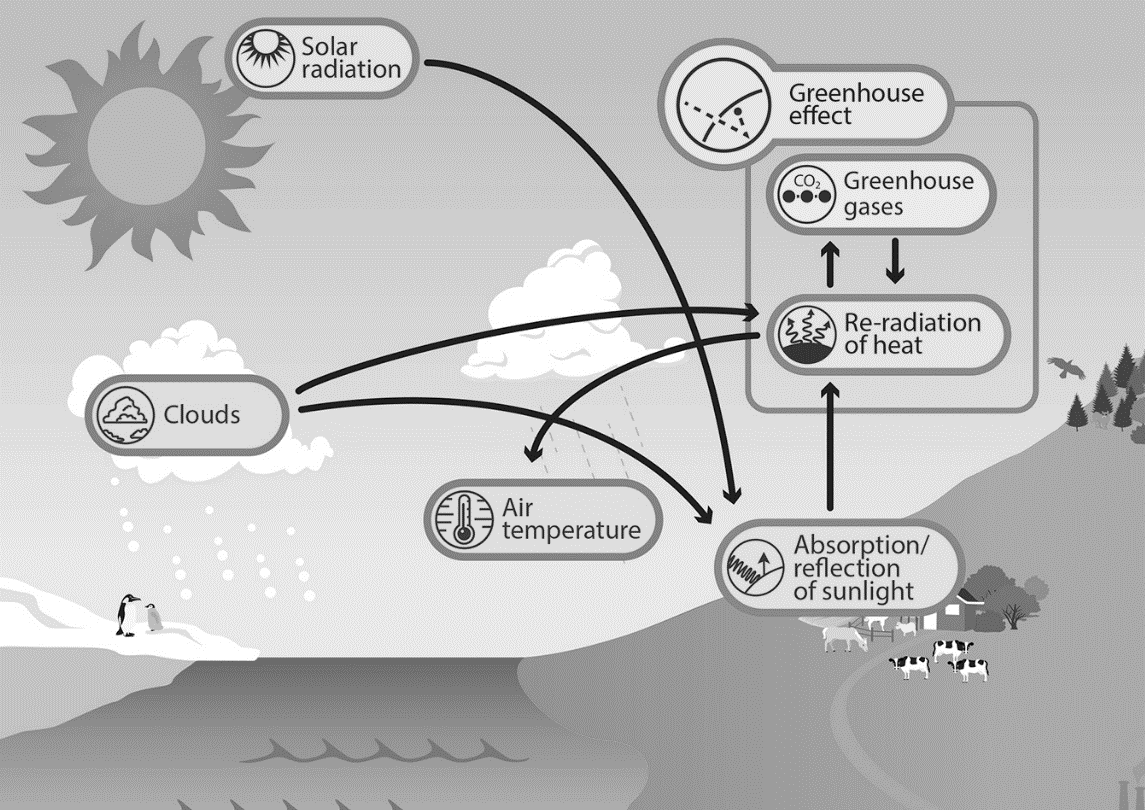 24
Rehearsal questions -  Greenhouse Gases & Climate change
1. Name three greenhouse gases
………………………………………………………………………………………………………………………………………………………………
………………………………………………………………………………………………………………………………………………………….…
2. Suggest two reasons why climate change leads to rising sea levels.?
…………………………………………………………………………………………………………………………………………………………………………………………………………………………………………………………………………………………………………………………….…….
3. Which gas is produced during incomplete combustion of a hydrocarbon fuel? .………………………………………………………………………………………………………………………………………………………………
4. What is the name of the atmospheric process which keeps the Earth warm by absorbing radiation from the Sun?
…………………………………………………………………………………………………………………………………………………………………
5. Suggest 2 causes of global warming
…………………………………………………………………………………………………………………………………………………………………
…………………………………………………………………………………………………………………………………………………………………
6. What do the vast majority of scientists believe about global warming?? ………………………………………………………………………………………………………………………………………………………...........
7. Suggest 2 effects of global warming
……………………………………………………………………………………………………………………………………………………………………………………………………………………………………………………………………………………………………………………………………
8. What is the difference between weather and climate?
………………………………………………………………………………………………………………………………………...........................
……………………………………………………………………………………………………………………………………………………………….
9. Why is important that scientist have their work peer reviewed?
............................................................................................................................................................................................................................................................................................................................................
10. Carbon dioxide, methane & water vapour contribute to what?
…………………………………………………………………………………………………………………………………………………………………………………………………………………………………………………………………………………………………………………………………..
11. What is the word equation for combustion of a fossil fuel?
…………………………………………………………………………………………………………………………………………………………………………………………………………………………………………………………………………………………………………………………………..
Rehearsal questions -  Greenhouse Gases & Climate change
12. Suggest why chopping down trees & rain forests may contribute to global warming
………………………………………………………………………………………………………………………………………………………………
………………………………………………………………………………………………………………………………………………………….…
13. Label the following diagram of the greenhouse effect















14. Explain why scientists are more concerned about the global climate rather than the weather?
………………………………………………………………………………………………………………………………………...........................
……………………………………………………………………………………………………………………………………………………………….
15. What do scientists do to reduce the effect of someone making false claims?
………………………………………………………………………………………………………………………………………...........................
……………………………………………………………………………………………………………………………………………………………….
16. Explain why eating more meat may affect climate change.
………………………………………………………………………………………………………………………………………...........................
……………………………………………………………………………………………………………………………………………………………….
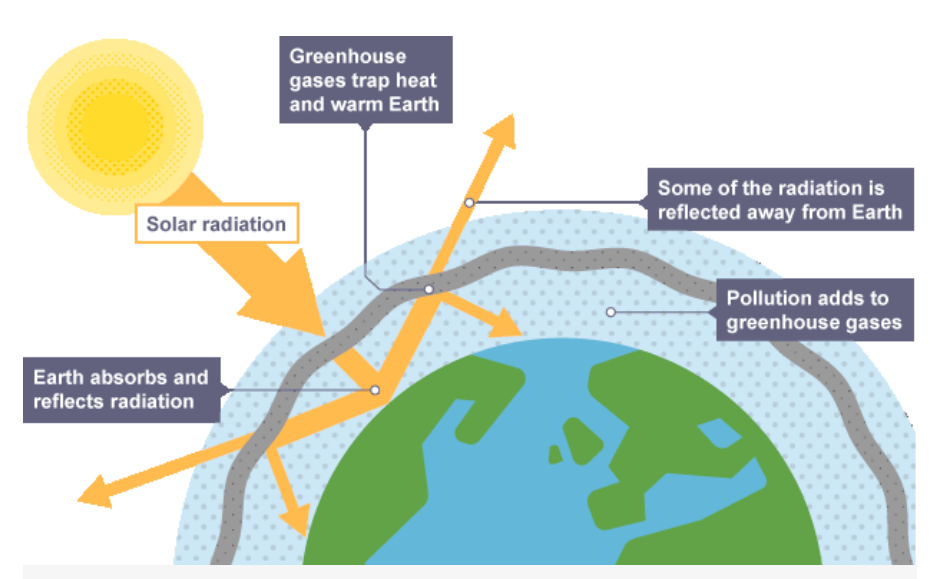 Result of human activity
YOU DO  Wrong answers – 
How human activity may cause global climate change

The following passage contains 15 mistakes. Can you identify & correct them.

The greenhouse effect and global warming are related topics that affect the Earth’s climate and environment. Life as we know it would be impossible if not for the greenhouse effect, the process through which heat is reflected and re-radiated in that atmosphere. The intensity of a planet’s greenhouse effect is determined by the amount of greenhouse gases in outer space. Without greenhouse gases, most of Earth’s heat would be absorbed in outer space, and our planet would quickly turn into a giant ball of fire. Increase the amount of greenhouse gases to the levels found on the planet Mars, and the Earth would be as hot as a pizza oven! Fortunately, the strength of Earth’s greenhouse effect keeps our planet within a temperature range that supports life.
The greenhouse effect is the natural process by which some solid particles in the atmosphere trap heat from the sun and warm up the Earth’s surface. Without this effect, the Earth would be too hot to support life. However, human activities such as burning fossil fuels, planting forests and agriculture have increased the amount of greenhouse gases in the atmosphere, especially carbon monoxide and oxygen. This enhances the greenhouse effect and causes less heat to be trapped, leading to global warming. Global warming is the rise in the daily temperature of the Earth’s surface and oceans due to human-induced climate change. Global warming has many negative impacts on the environment, such as melting ice caps, falling sea levels, extreme weather events, droughts, wildfires, greater biodiversity  and health problems. To reduce global warming, we need to reduce our greenhouse gas emissions and adopt less sustainable practices.
27
Contrasting concepts
I do
Compare greenhouse gases in Earth’s atmosphere to non-greenhouse gases
…………………………………………………………………………………………………………………………………………………………………………………………………………………………………………………………………………………………………………….We do
b.    Compare the radiation from the sun & that reflected from the Earth
……………………………………………………………………………………………………………………………………………………………………………………………………………………………………………………………………………………………………………

You do
c     What is the difference between global warming and the greenhouse effect?
………………………………………………………………………………………………………………………………………………………………………………………………………………………………………………………………………………………………………………
………………………………………………………………………………………………………………………………………………………
………………………………………………………………………………………………………………………………………………………
d. Compare the way short wavelength & long wavelength radiation affects the greenhouse effect
………………………………………………………………………………………………………………………………………………………
………………………………………………………………………………………………………………………………………………………
………………………………………………………………………………………………………………………………………………………………………………………………………………………………………………………………………………………………………………
e. Compare the human activities that contribute to increasing greenhouse gases to those that do not
………………………………………………………………………………………………………………………………………………………………………………………………………………………………………………………………………………………………………………………………………………………………………………………………………………………………………………………………………
………………………………………………………………………………………………………………………………………………………
28
Spacing – the water cycle & biodiversity
This lesson has examined the effects of greenhouse gases on climate change . The water cycle also affects our climate and ecosystems. This has been taught in the Biology Ecology topic.
Define the term ‘the water cycle’.
……………………………………………………………………………………………………………………………………………………………………………………………………………………………………………………………………………………………………
2. Name the 4 main stages of the water cycle
………………………………………………………………………………………………………………………………………………..
3. How does water in the sea become clouds in the sky? …………………………………………………………………………………………………………………………………………………
4. What is meant by the term precipitation?
………………………………………………………………………………………………………………………………………………..
5. Where does rainfall get collected before it returns to the sea?. 
…………………………………………………………………………………………………………………………………………………
Label the diagram of the water cycle showing the main process that take place
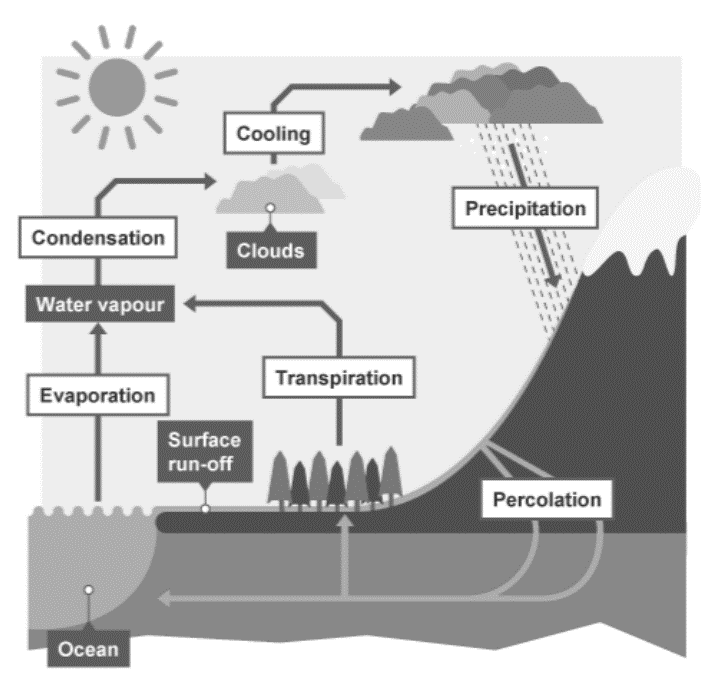 29
Spacing – the water cycle & biodiversity
This lesson has examined the effects of human activity on climate change . The water cycle also affects our climate and ecosystems and has been taught in the Biology Ecology topic.
7. Define the term ‘biodiversity’.
……………………………………………………………………………………………………………………………………………………………………………………………………………………………………………………………………………………………………
8. Define the term ‘ecosystem’
………………………………………………………………………………………………………………………………………………..
9. Suggest 3 biotic factors in an ecosystem …………………………………………………………………………………………………………………………………………………
10. Suggest 3 abiotic factors in an ecosystem?
………………………………………………………………………………………………………………………………………………..
………………………………………………………………………………………………………………………………………………..
11. Suggest 3 ways that biodiversity can be maintained when challenged by human activity.
……………………………………………………………………………………………………………………………………………………………………………………………………………………………………………………………………………………………………
…………………………………………………………………………………………………………………………………………………
30
Q1.           Some large forest areas are being destroyed. This changes the amount of carbon dioxide in the atmosphere.
(a)     (i)      State one use for the trees that are cut down.
………………………………………………………………………………………………………………………………………….(1)
(ii)     State one use for the cleared land.
………………………………………………………………………………………………………………………………………….(1)
(iii)     How has the destruction of forests affected the amount of carbon dioxide in the atmosphere?
…………………………………………………………………………………………………………………………………………(1)
 (b)     (i) How has the destruction of forests caused an increased Greenhouse effect?
………………………………………………………………………………………………………………………………………………………………………………………………………………………………………………………………………………………………………………………………………………………………………………………………………………………………………………………………………………………………………………………………………………………………………………………………………………………………………………………………………………………………………………………………………….(4)
(ii)     State one effect of an increase in the Greenhouse effect.
…………………………………………………………………………………………………………………………………(1)
Q2. Global warming is thought to be happening because of the increased burning of fossil fuels. The concentration of carbon dioxide in the air from 1905 to 2005 has been calculated
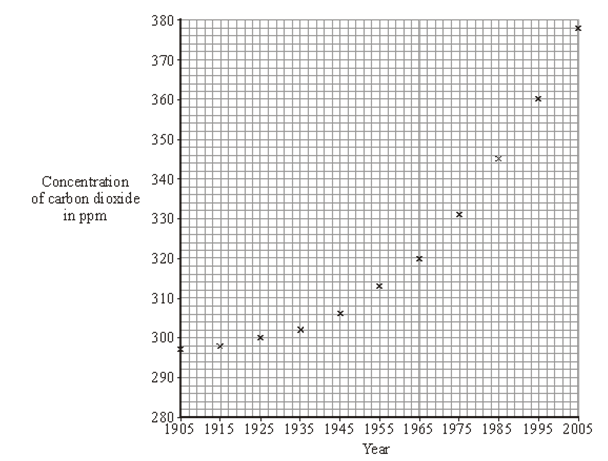 31
Draw a line of best fit for these points.   (1)

(b)     (i)      What was the concentration of carbon dioxide in 1955?
.…………………………………………………………………………………………………… ppm   (1)
(ii)     In what year did the concentration of carbon dioxide reach 350 ppm?
……………………………………………………………………………………………………………….(1)
(c)     Use the graph to describe, in as much detail as you can, what happened to the concentration of carbon dioxide from 1905 to 2005.
…………………………………………………………………………………………………………………………………………………………………………………………………………………………………………………………………………………………………………………………………………………………………………………………………………………………………………..(2)
Q3. This question is about carbon dioxide in the Earth’s atmosphere.
Figure 1 shows how the percentage of carbon dioxide in the Earth’s atmosphere has changed over 4.6 billion years.












(a)   What was the highest percentage of carbon dioxide in the Earth’s atmosphere?
Use Figure 1.
Highest percentage = ……………………….%     (1)
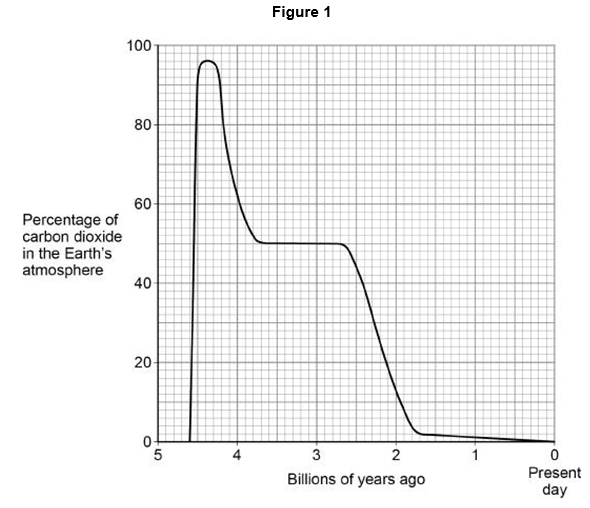 32
(b)     The percentage of carbon dioxide in the atmosphere has decreased since Earth’s early atmosphere.
Which two processes have decreased the percentage of carbon dioxide in the Earth’s atmosphere?
Circle two processes. (4 marks)
Combustion of fuels
Formation of sedimentary rocks
Photosynthesis
Volcanic activity

(c) Carbon dioxide dissolves in water. Figure 2 shows the mass of carbon dioxide dissolved in water at different temperatures.









Using Figure 2, Complete the table below.
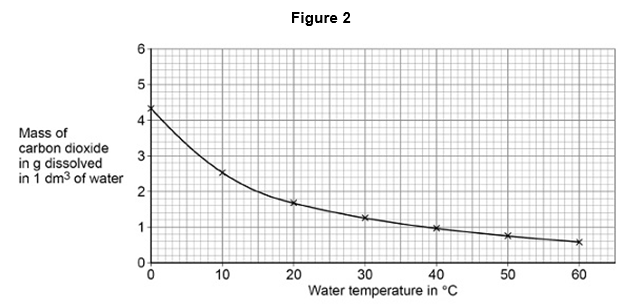 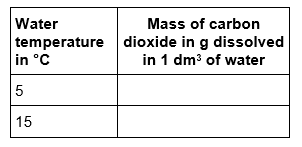 33
(d)     Calculate the difference in the mass of carbon dioxide dissolved in 1 dm3 of water at 5 °C and at 15 °C
Use the table above.
……………………………………………………………………………………………………Mass = …………………….g (1)
(e)      Carbon dioxide is a greenhouse gas. The greenhouse effect happens in four stages.
The four stages are:
 Stage A	Carbon dioxide stops longer wavelength radiation escaping
Stage B	Radiation is absorbed by the Earth
Stage C	Longer wavelength radiation is emitted
Stage D	Shorter wavelength radiation enters the atmosphere.
What is the correct order of stages A, B, C and D?
Tick (✓) one box.








(f)     Changes in the percentage of carbon dioxide in the Earth’s atmosphere cause climate change. Give two effects of climate change.
1.………………………………………………………………………………………………………………………………………………………………………………………………………………………………………………………………………………………
2…………………………………………………………………………………………………………………………………………………………………………………………………………………………………………………………………………………………
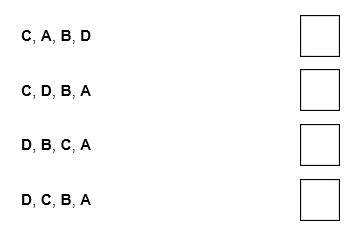 34
Q4. Recently the concentration of carbon dioxide in the Earth’s atmosphere has increased slightly. This may be linked to an increase in the ‘greenhouse effect’.





  
(a)     The human population has grown rapidly. This has caused an increase in the amount of land used for agriculture, especially in tropical areas. This has helped to increase the carbon dioxide in the atmosphere. Give two reasons for this.
1.……………………………………………………………………………………………………………………………………………………………………………………………………………………………………………………………………………
2……………………………………………………………………………………………………………………………………………………………………………………………………………………………………………………………………….(2) (b)     The increased ‘greenhouse effect’ has caused an increase in the Earth’s average temperature. Give two possible environmental effects of this increased average temperature.
1.……………………………………………………………………………………………………………………………………………………………………………………………………………………………………………………………………………
2……………………………………………………………………………………………………………………………………………………………………………………………………………………………………………………………………….(2)
(c)     Name another gas, produced by cattle and rice fields, that also helps cause the ‘greenhouse effect’.
………………………………………………………………………………………………………………………………… (1)
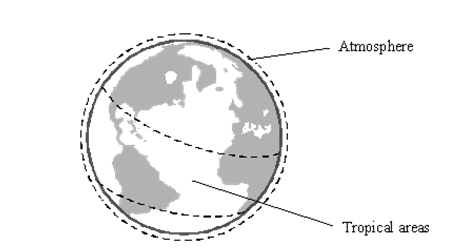 35
Q5. The graph below shows recent changes in the methane concentration in the Earth’s atmosphere.










(a)  Determine the percentage increase in methane concentration in the Earth’s atmosphere from January 2018 to January 2019.
…………………………………………………………………………………………………………………………………………………………………………………………………………………………………………………………………………………………………………………………………………………………………………………………………………………………………………………………………………………………………………………………………………………………………………………..
Percentage increase = ……………………………%     (3)
(b)  Greenhouse gases maintain temperatures on Earth high enough to support life.
Describe the greenhouse effect in terms of the interaction of short-wavelength and long-wavelength radiation with matter.
…………………………………………………………………………………………………………………………………………………………………………………………………………………………………………………………………………………………………………………………………………………………………………………………………………………………………………………………………………………………………………………………………………………………………………………………………………………………………………………………………………………………………………………………………………………………………………………………………………………………………………………………………………………………………………………………………………………………………………………........................................(4)
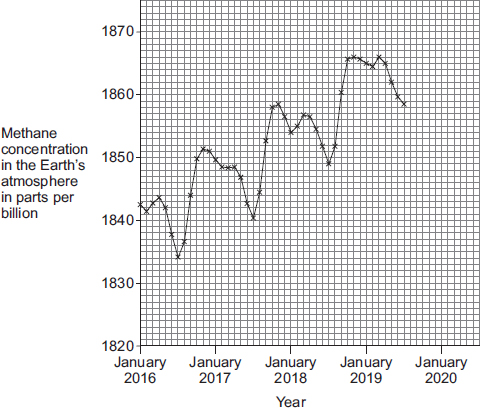 36
Subtopic 3: Greenhouse Gases & Climate Change
I wasn’t there but I still care!
Using the Chemistry AQA Text book from pages 198 -201 and the glossary on pages 271 -274 to help you answer the following;
Name 3 greenhouse gases ……………………………………………………………………………………………………………………………………………………………………………………………………………………………………………………………………………………………………………………
Explain how increasing levels of these gases in the atmosphere can result in a rise in the temperature of the Earth’s atmosphere
…………………………………………………………………………………………………………………………………………………………………………………………………………………………………………………………………………………………………………………… …………………………………………………………………………………………………………………………………………………………
……………………………………………………………………………………………………………………………………………………………………………………………………………………………………………………………………………………………………………………
Give 3 reasons why the amount of carbon dioxide in the Earth’s atmosphere has increased so much in the recent past.
………………………………………………………………………………………………………………………………………………………………………………………………………………………………………………………………………………………………………………………………………………………………………………………………………………………………………………………………………………
Give 3 possible consequences of global climate change
…………………………………………………………………………………………………………………………………………………………………………………………………………………………………………………………………………………………………………………… …………………………………………………………………………………………………………………………………………………………
Suggest why it may be difficult to predict the certainty of the effects of increasing levels of greenhouse gases
…………………………………………………………………………………………………………………………………………………………………………………………………………………………………………………………………………………………………………………… ……………………………………………………………………………………………………………………………………………………………………………………………………………………………………………………………………………………………………………………
Learning Objective
  We are learning about the carbon footprint and how it can be reduced.
Why are we learning about this?
This lessons helps us understand how our actions have an impact on society and the planet.
3
Rehearsal questions
What do we call the total amount of carbon dioxide released during the full life-cycle of a product? …………………………………………………………………………………………………………………………………………………………..
 Why must we consider transportation when considering the carbon footprint of a product? ………………………………………………………………………………………………………………………………………………………….. …………………………………………………………………………………………………………………………………………………………..
Why does eating beef and rice increase your individual carbon footprint? ………………………………………. …………………………………………………………………………………………………………………………………………………………..
Why does using electricity at home increase your carbon footprint? ……………………………………………….. …………………………………………………………………………………………………………………………………………………………..
Raw materials must be transported from where they are made to where they are being used to make a product. How does this affect the carbon footprint of the product? …………………………………….. …………………………………………………………………………………………………………………………………………………………..
What do we mean by the term “carbon footprint”? …………………………………………………………………………. …………………………………………………………………………………………………………………………………………………………..
What happens to your carbon footprint if you electricity comes from fossil fuels, and why? ………………………………………………………………………………………………………………………………………………………….. …………………………………………………………………………………………………………………………………………………………..
Some foods have negative effects on your individual carbon footprint. What foods are examples of this? ………………………………………………………………………………………………………………………………………………….
Fossil fuels release carbon dioxide when burned. How does this link to your individual carbon footprint? …………………………………………………………………………………………………………………………………………. …………………………………………………………………………………………………………………………………………………………..
Many companies try to source materials locally to reduce the carbon footprint of their product. How does it do this? …………………………………………………………………………………………………………………………. …………………………………………………………………………………………………………………………………………………………..
What does the “carbon footprint” of a product tell you? …………………………………………………………………. …………………………………………………………………………………………………………………………………………………………..
Methane is a greenhouse gas that contributes to a carbon footprints. Which types of food release large amount of methane when farmed? ………………………………………………………………………………………….
Wrong answers
I DO: “Using electricity doesn’t release carbon dioxide, so it won’t affect your carbon footprint”. Explain why this statement is incorrect.
…………………………………………………………………………………………………………………………………………………………..
…………………………………………………………………………………………………………………………………………………………..
…………………………………………………………………………………………………………………………………………………………..
WE DO: “A carbon footprint only looks at how much carbon dioxide is released”. Explain why this statement is incorrect.
…………………………………………………………………………………………………………………………………………………………..
…………………………………………………………………………………………………………………………………………………………..
…………………………………………………………………………………………………………………………………………………………..
YOU DO: “The carbon footprint is how much carbon dioxide is released when you use a product”. Explain why this statement is incorrect.
…………………………………………………………………………………………………………………………………………………………..
…………………………………………………………………………………………………………………………………………………………..
…………………………………………………………………………………………………………………………………………………………..
YOU DO: “If you are not driving, your carbon footprint is not affected by using vehicles”. Explain why this statement is incorrect.
…………………………………………………………………………………………………………………………………………………………..
…………………………………………………………………………………………………………………………………………………………..
…………………………………………………………………………………………………………………………………………………………..
YOU DO: “Recycling a product won’t affect its carbon footprint, as the materials will be reused”. Explain why this statement is incorrect.
…………………………………………………………………………………………………………………………………………………………..
…………………………………………………………………………………………………………………………………………………………..
…………………………………………………………………………………………………………………………………………………………..
YOU DO: “Using locally sourced materials means there is no transportation involved in the carbon footprint of a product”. Explain why this statement is incorrect.
…………………………………………………………………………………………………………………………………………………………..
…………………………………………………………………………………………………………………………………………………………..
…………………………………………………………………………………………………………………………………………………………..
Contrasting concepts
I DO: Compare the carbon footprint of a product to that of a person.
…………………………………………………………………………………………………………………………………………………………..
…………………………………………………………………………………………………………………………………………………………..
…………………………………………………………………………………………………………………………………………………………..
WE DO: Compare the impact of a vegetarian diet vs a meat-eating diet on your carbon footprint.
…………………………………………………………………………………………………………………………………………………………..
…………………………………………………………………………………………………………………………………………………………..
…………………………………………………………………………………………………………………………………………………………..
YOU DO: Compare the impact of driving a petrol car to cycling on your carbon footprint.
…………………………………………………………………………………………………………………………………………………………..
…………………………………………………………………………………………………………………………………………………………..
…………………………………………………………………………………………………………………………………………………………..
YOU DO: Compare the impact of fossil fuels to renewable energy resources on your carbon footprint.
…………………………………………………………………………………………………………………………………………………………..
…………………………………………………………………………………………………………………………………………………………..
…………………………………………………………………………………………………………………………………………………………..
YOU DO: Compare the carbon footprint of an individual living in the UK to that of someone living in a poorer country.
…………………………………………………………………………………………………………………………………………………………..
…………………………………………………………………………………………………………………………………………………………..
…………………………………………………………………………………………………………………………………………………………..
YOU DO: Compare the carbon footprint of a child to that of an adult in the UK.
…………………………………………………………………………………………………………………………………………………………..
…………………………………………………………………………………………………………………………………………………………..
…………………………………………………………………………………………………………………………………………………………..
Interleaving questions – YOU DO
We are currently learning carbon footprints, and how they can be reduced. This links in to the following key topics: cells, chemical reactions, bonding, organic chemistry, and waves.
The following questions will link our current topic with these previous topics:
Carbon dioxide is one of the greenhouse gases measured using a carbon footprint. Carbon dioxide is released from a process called respiration. Write the word and balanced symbol equations for respiration:                                                                                                                                                  
Word: ……………………………………………………………………………....…………………………………………………………
Symbol: ……………………………………………………………………………………………………………………………….………
Respiration happens in all living cells. Which organelle is the site of aerobic respiration? …………………………………………………………………………………………………………………………………………………………..
Carbon dioxide can be removed from the atmosphere by a process called photosynthesis. Write the word and balanced symbol equations for photosynthesis:
Word: ……………………………………………………………………………....…………………………………………………………
Symbol: ……………………………………………………………………………………………………………………………….………
Photosynthesis takes place in the leaves of plants. 
Which tissue of the leaf carries out most photosynthesis? …………………………………….……………..
Which organelle is the site of photosynthesis? ………………………………………………………………………
Carbon dioxide is a small molecule. 
What type of bonding is present in carbon dioxide? ………………………………………………………………
What does the type of bonding tell you about the electrons in carbon dioxide? ……………………………………………………………………………………………………………………………………………….
Methane is part of the homologous series of compounds known as alkanes. Alkanes are hydrocarbons.
What is a hydrocarbon? ………………………………………………………………………………………………………… ……………………………………………………………………………………………………………………………………………….
What is the general formula of the alkanes? ………………………………………………………………………….
Another homologous series of hydrocarbons are the alkenes. What is the difference between an alkane and an alkene? ……………………………………………………………………………………….. ……………………………………………………………………………………………………………………………………………….
Exam questions – YOU DO
Q1. This question is about carbon dioxide in the Earth’s atmosphere.
Figure 1 shows how the percentage of carbon dioxide in the Earth’s atmosphere has changed over 4.6 billion years.








(a)     What was the highest percentage of carbon dioxide in the Earth’s atmosphere?
Use Figure 1.
Highest percentage = ………………………………………%
(1)
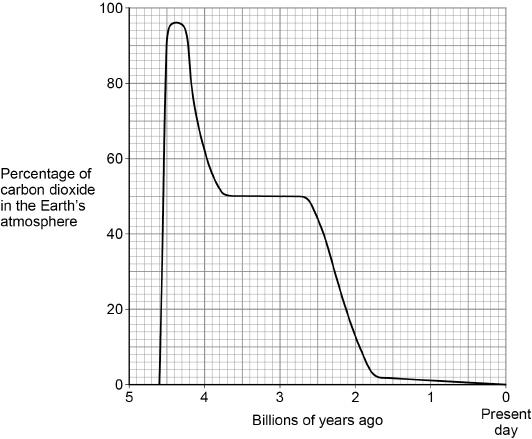 Exam questions – YOU DO
(b)     The percentage of carbon dioxide in the atmosphere has decreased since Earth’s early atmosphere.
Which two processes have decreased the percentage of carbon dioxide in the Earth’s atmosphere?
Tick (✓) two boxes.





(2)
(c)     The total amount of carbon dioxide emitted over the life cycle of a product can be measured.
What name is given to the total amount of carbon dioxide emitted during the life cycle of a product?
Tick (✓) one box.




(1)
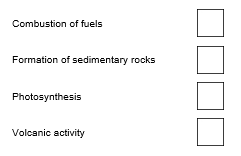 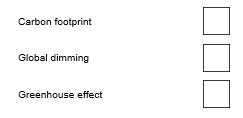 Exam questions – YOU DO
Figure 2 shows the mass of carbon dioxide dissolved in water at different temperatures.







(d)     Complete the table below. Use Figure 2.


(2)
(e) Calculate the difference in mass of carbon dioxide dissolved in 1 dm3 of water at 5 °C and at 15 °C. Use the table above. …………………………………………………………………………………………………………………………………………………………………  Mass = ………………………… g
(1)
(f)     Changes in the percentage of carbon dioxide in the Earth’s atmosphere cause climate change. Give two effects of climate change.
1. ……………………………………………………………………………………………………………………………………………………………. …………………………………………………………………………………………………………………………………………………………………
2. ……………………………………………………………………………………………………………………………………………………………. …………………………………………………………………………………………………………………………………………………………………
(2)
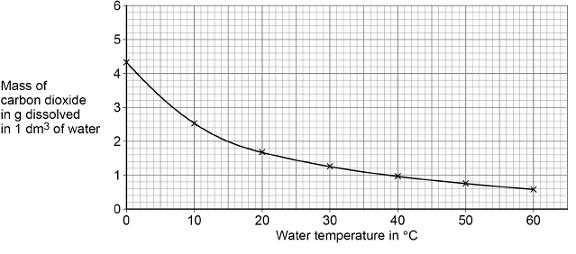 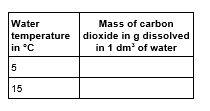 Exam questions – YOU DO
Q2. This question is about atmospheric pollutants from fuels.
(a)  The table shows the carbon footprint during the manufacture and use of three cars.
 






Evaluate the carbon footprint of the cars.
Use information from the table above.
…………………………………………………………………………………………………………………………………………………………………
…………………………………………………………………………………………………………………………………………………………………
…………………………………………………………………………………………………………………………………………………………………
…………………………………………………………………………………………………………………………………………………………………
…………………………………………………………………………………………………………………………………………………………………
…………………………………………………………………………………………………………………………………………………………………
…………………………………………………………………………………………………………………………………………………………………
…………………………………………………………………………………………………………………………………………………………………
…………………………………………………………………………………………………………………………………………………………………
…………………………………………………………………………………………………………………………………………………………………
…………………………………………………………………………………………………………………………………………………………………
…………………………………………………………………………………………………………………………………………………………..……………………………………………………………………………………………………………………………………………………………………..
(6)
(Total 6 marks)
Exam questions – YOU DO
Q3. This question is about the Earth’s atmosphere.
(a)  Carbon dioxide is a greenhouse gas. What is another greenhouse gas? Tick one box.






(1)
(b)  Greenhouse gases cause global climate change.
Give two effects of global climate change.
1. ……………………………………………………………………………………………………………………………………………………………. …………………………………………………………………………………………………………………………………………………………………
2. ……………………………………………………………………………………………………………………………………………………………. …………………………………………………………………………………………………………………………………………………………………
(2)
(c)  4.1 kg of a plastic, used to make plastic bottles, has a carbon footprint of 6.0 kg of carbon dioxide.
Calculate the carbon footprint of one plastic bottle of mass 23.5 g
…………………………………………………………………………………………………………………………………………………………………
…………………………………………………………………………………………………………………………………………………………………
…………………………………………………………………………………………………………………………………………………………………
…………………………………………………………………………………………………………………………………………………………………
Carbon footprint = ……………………………………………….. kg of carbon dioxide
(2)
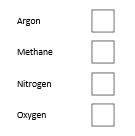 Exam questions – YOU DO
(d)  Give one way that carbon dioxide emissions can be reduced when a plastic bottle is manufactured.
…………………………………………………………………………………………………………………………………………………………………
…………………………………………………………………………………………………………………………………………………………………
(1)
(e)  Explain how the percentages of nitrogen, oxygen and carbon dioxide in the Earth’s atmosphere today have changed from the Earth’s early atmosphere.
…………………………………………………………………………………………………………………………………………………………………
…………………………………………………………………………………………………………………………………………………………………
…………………………………………………………………………………………………………………………………………………………………
…………………………………………………………………………………………………………………………………………………………………
…………………………………………………………………………………………………………………………………………………………………
…………………………………………………………………………………………………………………………………………………………………
…………………………………………………………………………………………………………………………………………………………………
…………………………………………………………………………………………………………………………………………………………………
…………………………………………………………………………………………………………………………………………………………………
…………………………………………………………………………………………………………………………………………………………………
…………………………………………………………………………………………………………………………………………………………………
…………………………………………………………………………………………………………………………………………………………..……………………………………………………………………………………………………………………………………………………………………..
(6)
(Total 12 marks)
Subtopic 4:  Atmospheric pollution
Learning Objective
  We are learning about the pollutants that humans produce and how they affect the planet.
Why are we learning about this?
This sub-topic helps us understand why it is important to consider how human activities affect our atmosphere and may result in global climate changes.
50
3
I wasn’t there but I still care! 
Last lesson we looked at carbon footprints, and how they can be reduced.
Using the AQA Chemistry textbook, pages 200-201:
What is a carbon footprint? ……………………………………………………………………………..……..………………… ……………………………………………………………………………………………………………………………………………………
How do fossil fuels increase carbon footprints? ………………………………………………………………………… ……………………………………………………………………………………………………………………………………………………
How does farming cattle increase a carbon footprint? ………………………………………………………………. …………………………………………………………………………………………………………………………………………………...
Describe how carbon footprints can be reduced. ………………………………………………………………………. …………………………………………………………………………………………………………………………………………………………………………………………………………………………………………………………………………………………………………
Why is it important that carbon footprints are reduced. ……………………………………………………………. …………………………………………………………………………………………………………………………………………………………………………………………………………………………………………………………………………………………………………
Rehearsal questions
How are particulates released? ………………………………………………………………………………………………………… …………………………………………………………………………………………………………………………………………………………..
How are nitrogen oxides formed if there is no nitrogen in fuels? …………………………………………………….. …………………………………………………………………………………………………………………………………………………………..
How do sulfur impurities in fuels lead to acid rain? ………………………………………………………………………….. …………………………………………………………………………………………………………………………………………………………..
Why is acid rain harmful? …………………………………………………………………………………………………………………. …………………………………………………………………………………………………………………………………………………………..
What conditions are required for the formation of nitrogen oxides? ………………………………………………… ……………………………………………………………………………………………………………………………………………………….....
What are particulates? ……………………………………………………………………………………………………………………… …………………………………………………………………………………………………………………………………………………………..
What reactions take place to cause the formation of a dilute sulfuric acid in rain? …………………………… …………………………………………………………………………………………………………………………………………………………..
What dangers does acid rain present? ……………………………………………………………………………………………… …………………………………………………………………………………………………………………………………………………………..
Carbon monoxide is produced by the incomplete combustion of fuels containing carbon. Which other type of pollutant is released by this method? ………………………………………………………………………….
Nitrogen oxides can lead to acid rain. Which other pollutant also leads to acid rain? …………………………………………………………………………………………………………………………………………………………..
Acid rain is a danger to the environment. What are the effects of acid rain? ……………………………………. …………………………………………………………………………………………………………………………………………………………..
High temperatures and pressure in an engine causes which pollutant to be released? …………………………………………………………………………………………………………………………………………………………..
Wrong answers
I DO: “Carbon dioxide is always produced when a fuel combusts”. Explain why this statement is incorrect.
…………………………………………………………………………………………………………………………………………………………..
…………………………………………………………………………………………………………………………………………………………..
…………………………………………………………………………………………………………………………………………………………..
WE DO: “Nitrogen in fuels burns to form nitrogen oxides”. Explain why this statement is incorrect.
…………………………………………………………………………………………………………………………………………………………..
…………………………………………………………………………………………………………………………………………………………..
…………………………………………………………………………………………………………………………………………………………..
YOU DO: “Carbon dioxide is the only type of pollution”. Explain why this statement is incorrect.
…………………………………………………………………………………………………………………………………………………………..
…………………………………………………………………………………………………………………………………………………………..
…………………………………………………………………………………………………………………………………………………………..
YOU DO: “Sulfur dioxide forms sulfuric acid when it reacts with water”. Explain why this statement is incorrect.
…………………………………………………………………………………………………………………………………………………………..
…………………………………………………………………………………………………………………………………………………………..
…………………………………………………………………………………………………………………………………………………………..
YOU DO: “Hydrocarbons fully react when they are burned”. Explain why this statement is incorrect.
…………………………………………………………………………………………………………………………………………………………..
…………………………………………………………………………………………………………………………………………………………..
…………………………………………………………………………………………………………………………………………………………..
YOU DO: “Nitrogen and oxygen are in the air we breathe, and they don’t cause problems, so nitrogen oxides won’t either”. Explain why this statement is incorrect.
…………………………………………………………………………………………………………………………………………………………..
…………………………………………………………………………………………………………………………………………………………..
…………………………………………………………………………………………………………………………………………………………..
If it didn’t
I DO: What would happen if there was less oxygen available in a car engine? …………………………………………………………………………………………………………………………………………………………..
…………………………………………………………………………………………………………………………………………………………..
…………………………………………………………………………………………………………………………………………………………..
WE DO: What would happen if nitrogen could not get into a car engine? …………………………………………………………………………………………………………………………………………………………..
…………………………………………………………………………………………………………………………………………………………..
…………………………………………………………………………………………………………………………………………………………..
YOU DO: What would happen if fuel didn’t contain sulfur impurities? …………………………………………………………………………………………………………………………………………………………..
…………………………………………………………………………………………………………………………………………………………..
…………………………………………………………………………………………………………………………………………………………..
YOU DO: What would happen if more carbon monoxide was produced?
…………………………………………………………………………………………………………………………………………………………..
…………………………………………………………………………………………………………………………………………………………..
…………………………………………………………………………………………………………………………………………………………..
YOU DO: What would happen if there was more sulfur oxides and nitrogen oxides in the air? …………………………………………………………………………………………………………………………………………………………..
…………………………………………………………………………………………………………………………………………………………..
…………………………………………………………………………………………………………………………………………………………..
YOU DO: What would happen to the environment if more pollutants were being released? …………………………………………………………………………………………………………………………………………………………..
…………………………………………………………………………………………………………………………………………………………..
…………………………………………………………………………………………………………………………………………………………..
…………………………………………………………………………………………………………………………………………………………..
…………………………………………………………………………………………………………………………………………………………..
Interleaving questions – YOU DO
We are currently learning about how materials affect waves, and how electromagnetic waves can affect the human body. This links in to the following key topics: cells and organisation, chemical reactions, energy, and waves.
The following questions will link our current topic with these previous topics:
Carbon monoxide is a pollutant that binds to haemoglobin in red blood cells. Haemoglobin is one adaptation red blood cells have to make them efficient. What other adaptations do they have? ………………………………………………………………………………………………………………………………………………………..……………………………………………………………………………………………………………………………………………………………..
Other than red blood cells, there are three other components to blood. What are these other components? …………………………………………………………………………………………………………………………………….
Blood travels around the body in blood vessels. What are the three types of blood vessel? …………………………………………………………………………………………………………………………………………………………..
Oxidation of sulfur and nitrogen to produce pollutants is seen as the addition of oxygen. However, oxidation can also be considered in terms of electrons. What is oxidation, in terms of electrons? …………………………………………………………………………………………………………………………………………………………..
What is the opposite type of reaction to oxidation? ………………………………………………………………………….
Nitrogen oxides can only form in an engine due to high temperatures and pressure. What causes pressure in gases? …………………………………………………………………………………………………………………………….. …………………………………………………………………………………………………………………………………………………………..
When the temperature of the engine increases, which energy store is being filled? …………………………………………………………………………………………………………………………………………………………..
Burning fuels releases the energy stored within them. Which energy store is the energy in before the fuel is burned? …………………………………………………………………………………………………………………………….
Some pollutants, such as carbon dioxide, contribute to the greenhouse effect, where heat is trapped by the atmosphere and raises the average temperature of the Earth. Heat travels in infrared waves, which are electromagnetic waves. What are the six other electromagnetic waves? ………………………………………………………………………………………………………………………………………………………..……………………………………………………………………………………………………………………………………………………………..
Exam questions – YOU DO
Q1. Cars cause atmospheric pollution. Some car emissions contain nitrogen dioxide. The table below shows the concentration of nitrogen dioxide in the air in three different areas for 1 week.




 (a)  Which column of data has the greatest range? Tick (✓) one box.




(1)

(b)  Explain why the concentration of nitrogen dioxide in the air is lower on Sunday.
…………………………………………………………………………………………………………………………………………………………..
…………………………………………………………………………………………………………………………………………………………..
…………………………………………………………………………………………………………………………………………………………..
…………………………………………………………………………………………………………………………………………………………..
(2)
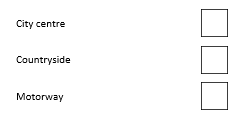 Exam questions – YOU DO
(c)  Calculate the mean value for the concentration of nitrogen dioxide in the air in the city centre for the days from Monday to Friday.
Use the table above.
…………………………………………………………………………………………………………………………………………………………..
…………………………………………………………………………………………………………………………………………………………..
…………………………………………………………………………………………………………………………………………………………..
…………………………………………………………………………………………………………………………………………………………..
Mean value for concentration of nitrogen dioxide = ………………………… arbitrary units
(2)
Nitrogen dioxide is removed from car emissions by catalytic converters.
(d)  Which two of the following are correct statements about catalysts? Tick (✓) two boxes.






(2)
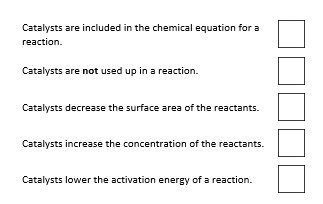 Exam questions – YOU DO
(e)  The catalyst in catalytic converters contains platinum. Platinum is an unreactive metal obtained from the Earth’s crust. Complete the sentence.
Choose the answer from the box.

Platinum is a …………………………………………………… .
(1)
 (f)  Emissions from cars that burn fossil fuels contain carbon dioxide. What is used to test for carbon dioxide? Tick (✓) one box.



(1)
(g) Describe how oxides of nitrogen are produced in a car engine.
…………………………………………………………………………………………………………………………………………………………..
…………………………………………………………………………………………………………………………………………………………..
…………………………………………………………………………………………………………………………………………………………..
…………………………………………………………………………………………………………………………………………………………..
(2)
(Total 11 marks)
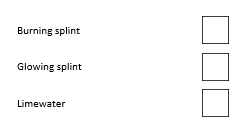 Exam questions – YOU DO
Q1.
(a)     Methane is burned in a plentiful supply of oxygen. Which is the correct balanced chemical equation? Tick one box.




(1)
(b)     Burning fuels causes atmospheric pollution. Write one effect for each pollutant in Table 1.




(3)
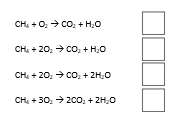 Exam questions – YOU DO
(c)     Methane, petrol and coal are fuels. Table 2 shows information about these fuels.




Evaluate the use of the fuels.
Use in the information in Table 2 and your knowledge.
…………………………………………………………………………………………………………………………………………………………..
…………………………………………………………………………………………………………………………………………………………..
…………………………………………………………………………………………………………………………………………………………..
…………………………………………………………………………………………………………………………………………………………..
…………………………………………………………………………………………………………………………………………………………..
…………………………………………………………………………………………………………………………………………………………..
…………………………………………………………………………………………………………………………………………………………..
…………………………………………………………………………………………………………………………………………………………..
…………………………………………………………………………………………………………………………………………………………..
…………………………………………………………………………………………………………………………………………………………..
…………………………………………………………………………………………………………………………………………………………..
…………………………………………………………………………………………………………………………………………………………..
(6)
(Total 10 marks)
Exam questions – YOU DO
Q3. This information about diesel was printed in a magazine.
Almost all of the crops that we eat can be converted into fuel for cars.Vegetable oils can be used as biodiesel. Diesel from crude oil is called fossil diesel.When either biodiesel or fossil diesel burn they both produce similar amounts of carbon dioxide.Both types of diesel produce carbon monoxide. However, biodiesel produces fewer carbon particles and less sulfur dioxide.
(a)     Carbon monoxide can be produced when diesel burns in a car engine. Explain how.
…………………………………………………………………………………………………………………………………………………………..
…………………………………………………………………………………………………………………………………………………………..
…………………………………………………………………………………………………………………………………………………………..
(2)
(b)     Use the information at the start of this question and your knowledge and understanding to evaluate the use of biodiesel compared with fossil diesel as a fuel for cars.
Remember to give a conclusion to your evaluation.
…………………………………………………………………………………………………………………………………………………………..
…………………………………………………………………………………………………………………………………………………………..
…………………………………………………………………………………………………………………………………………………………..
…………………………………………………………………………………………………………………………………………………………..
…………………………………………………………………………………………………………………………………………………………..
…………………………………………………………………………………………………………………………………………………………..
…………………………………………………………………………………………………………………………………………………………..
…………………………………………………………………………………………………………………………………………………………..
…………………………………………………………………………………………………………………………………………………………..
…………………………………………………………………………………………………………………………………………………………..
(5)
(Total 7 marks)
DO NOW
Date: ……………………………………….
Date: ……………………………………….
6
DO NOW
Date: ……………………………………….
Date: ……………………………………….
7
Knowledge Retrieval Quiz 1
Date: ……………………………………….
Score: …………...
9
Extra Space
……………………………………………………………………………………………………………………………………………………………………………………………………………………………………………………………………………………………………………………………………………………………………………………………………………………………………………………………………………………………………………………………………………………………………………………………………………………………………………………………………………………………………………………………………………………………………………………………………………………………………………………………………………………………………………………………………………………………………………………………………………………………………………………………………………………………………………………………………………………………………………………………………………………………………………………………………………………………………………………………………………………………………………………………………………………………………………………………………………………………………………………………………………………………………………………………………………………………………………………………………………………………………………………………………………………………………………………………………………………………………………………………………………………………………………………………..
…………………………………………………………………………………………………………………………………………………………………………………………………………………………………………………………………………………………………………………………………………………………………………………………………………………………………………………………………………………………………………………………………………………………………………………………………………………………………………………………………………………………………………………………………………………………………………………………………………………………………………………………………………………………………………………………………………………………………………………………………………………………………………………………………………………………………………………………………………………………………………………………………………………………………………………………………………………………………………………………………………………………………………………………………………………………………………………………………………………………………………………………………………………………………………………………………………………………………………………………………………………………………………………………………………………………………..
…………………………………………………………………………………………………………………………………………………………………………………………………………………………………………………………………………………………………………………………………………………………………………………………………………………………………………………………………………………………………………………………………………………………………………………………………………………………………………………………………………………………………………………………………………………………………………………………………
12
Extra Space
……………………………………………………………………………………………………………………………………………………………………………………………………………………………………………………………………………………………………………………………………………………………………………………………………………………………………………………………………………………………………………………………………………………………………………………………………………………………………………………………………………………………………………………………………………………………………………………………………………………………………………………………………………………………………………………………………………………………………………………………………………………………………………………………………………………………………………………………………………………………………………………………………………………………………………………………………………………………………………………………………………………………………………………………………………………………………………………………………………………………………………………………………………………………………………………………………………………………………………………………………………………………………………………………………………………………………………………………………………………………………………………………………………………………………………………………..
…………………………………………………………………………………………………………………………………………………………………………………………………………………………………………………………………………………………………………………………………………………………………………………………………………………………………………………………………………………………………………………………………………………………………………………………………………………………………………………………………………………………………………………………………………………………………………………………………………………………………………………………………………………………………………………………………………………………………………………………………………………………………………………………………………………………………………………………………………………………………………………………………………………………………………………………………………………………………………………………………………………………………………………………………………………………………………………………………………………………………………………………………………………………………………………………………………………………………………………………………………………………………………………………………………………………………..
…………………………………………………………………………………………………………………………………………………………………………………………………………………………………………………………………………………………………………………………………………………………………………………………………………………………………………………………………………………………………………………………………………………………………………………………………………………………………………………………………………………………………………………………………………………………………………………………………
13
Extra Space
……………………………………………………………………………………………………………………………………………………………………………………………………………………………………………………………………………………………………………………………………………………………………………………………………………………………………………………………………………………………………………………………………………………………………………………………………………………………………………………………………………………………………………………………………………………………………………………………………………………………………………………………………………………………………………………………………………………………………………………………………………………………………………………………………………………………………………………………………………………………………………………………………………………………………………………………………………………………………………………………………………………………………………………………………………………………………………………………………………………………………………………………………………………………………………………………………………………………………………………………………………………………………………………………………………………………………………………………………………………………………………………………………………………………………………………………..
…………………………………………………………………………………………………………………………………………………………………………………………………………………………………………………………………………………………………………………………………………………………………………………………………………………………………………………………………………………………………………………………………………………………………………………………………………………………………………………………………………………………………………………………………………………………………………………………………………………………………………………………………………………………………………………………………………………………………………………………………………………………………………………………………………………………………………………………………………………………………………………………………………………………………………………………………………………………………………………………………………………………………………………………………………………………………………………………………………………………………………………………………………………………………………………………………………………………………………………………………………………………………………………………………………………………………..
…………………………………………………………………………………………………………………………………………………………………………………………………………………………………………………………………………………………………………………………………………………………………………………………………………………………………………………………………………………………………………………………………………………………………………………………………………………………………………………………………………………………………………………………………………………………………………………………………
14
Extra Space
……………………………………………………………………………………………………………………………………………………………………………………………………………………………………………………………………………………………………………………………………………………………………………………………………………………………………………………………………………………………………………………………………………………………………………………………………………………………………………………………………………………………………………………………………………………………………………………………………………………………………………………………………………………………………………………………………………………………………………………………………………………………………………………………………………………………………………………………………………………………………………………………………………………………………………………………………………………………………………………………………………………………………………………………………………………………………………………………………………………………………………………………………………………………………………………………………………………………………………………………………………………………………………………………………………………………………………………………………………………………………………………………………………………………………………………………..
…………………………………………………………………………………………………………………………………………………………………………………………………………………………………………………………………………………………………………………………………………………………………………………………………………………………………………………………………………………………………………………………………………………………………………………………………………………………………………………………………………………………………………………………………………………………………………………………………………………………………………………………………………………………………………………………………………………………………………………………………………………………………………………………………………………………………………………………………………………………………………………………………………………………………………………………………………………………………………………………………………………………………………………………………………………………………………………………………………………………………………………………………………………………………………………………………………………………………………………………………………………………………………………………………………………………………..
…………………………………………………………………………………………………………………………………………………………………………………………………………………………………………………………………………………………………………………………………………………………………………………………………………………………………………………………………………………………………………………………………………………………………………………………………………………………………………………………………………………………………………………………………………………………………………………………………
14
Extra Space
……………………………………………………………………………………………………………………………………………………………………………………………………………………………………………………………………………………………………………………………………………………………………………………………………………………………………………………………………………………………………………………………………………………………………………………………………………………………………………………………………………………………………………………………………………………………………………………………………………………………………………………………………………………………………………………………………………………………………………………………………………………………………………………………………………………………………………………………………………………………………………………………………………………………………………………………………………………………………………………………………………………………………………………………………………………………………………………………………………………………………………………………………………………………………………………………………………………………………………………………………………………………………………………………………………………………………………………………………………………………………………………………………………………………………………………………..
…………………………………………………………………………………………………………………………………………………………………………………………………………………………………………………………………………………………………………………………………………………………………………………………………………………………………………………………………………………………………………………………………………………………………………………………………………………………………………………………………………………………………………………………………………………………………………………………………………………………………………………………………………………………………………………………………………………………………………………………………………………………………………………………………………………………………………………………………………………………………………………………………………………………………………………………………………………………………………………………………………………………………………………………………………………………………………………………………………………………………………………………………………………………………………………………………………………………………………………………………………………………………………………………………………………………………..
…………………………………………………………………………………………………………………………………………………………………………………………………………………………………………………………………………………………………………………………………………………………………………………………………………………………………………………………………………………………………………………………………………………………………………………………………………………………………………………………………………………………………………………………………………………………………………………………………
14
KNOWLEDGE ORGANISER
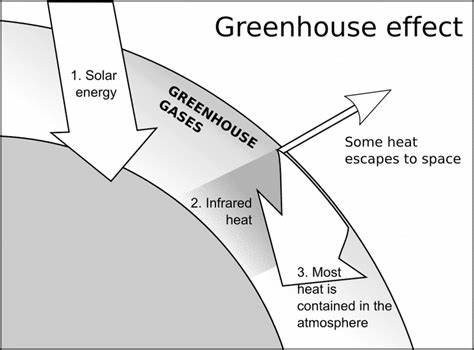 16